University of Iowa Center for Human Rights
Race and International Human Rights: Historical Perspectives
Racial Equity and Human Rights Series
July 29, 2020
Dean Adrien Wing
UICHR Director; Associate Dean for International & Comparative law Programs; and Bessie Dutton Murray Professor of Law at the University of Iowa
View >> Header and Footer >> Add Unit Name
1946 National  Negro Congress1947 NAACP1951 Civil Rights Congress 1967  MLK Jr speech on Vietnam1980 Free South Africa Movement1996 National Black United Front2014 Chicago activists
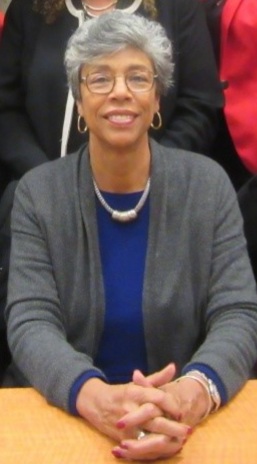 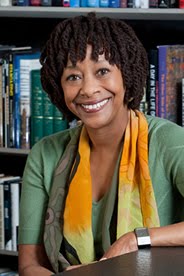 Heroes and She-roes
Professor Gay McDougall

Amb. Robert Van Lierop

Hon. Gabrielle Kirk McDonald
View >> Header and Footer >> Add Unit Name
Dean Haywood Burns    Professor YN Kly
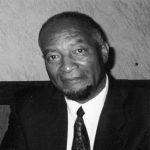 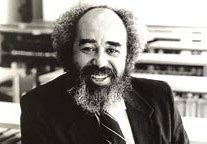 Amb./Prof. Clyde Ferguson
Professor Goler Butcher
Amb./Dean Patricia Harris
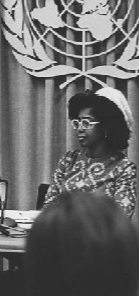 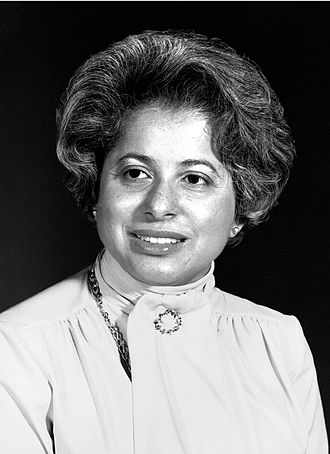 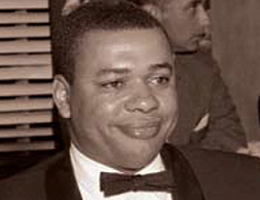 View >> Header and Footer >> Add Unit Name